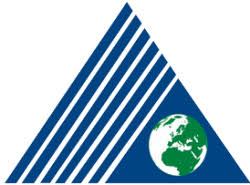 Kombine Oral Kontraseptifler
ve
Korkular

Erkut Attar, MD., PhD.
Yeditepe Üniversitesi
Tıp Fakültesi
Kadın Hastalıkları ve Doğum Anabilim Dalı
Korku?
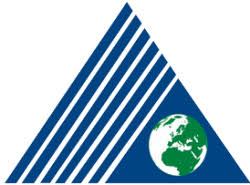 Bir belirsizlik karşısında tehdit algısı ile tetiklenen, rahatsız edici ve olumsuz bir his. 
Ağrı veya tehdit olarak algılanan bir olay sonucunda, uyarıcı bir tepki olarak ortaya çıkan yaşamsal bir mekanizmadır.
Korku?
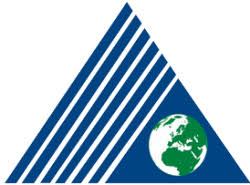 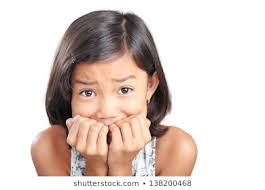 Yılda 1.481.000 çocuk doğmakta
1.000.000 fazla sokak çocuğu var
9.300.000 çocuk açlık sınırında yaşıyor
4.000.000 çocuk işçi olarak çalıştırılmakta
100 çocuktan 21 tanesi okuma yazma bilmiyor
0-14 yaş arası çocuklar: 21.175.000
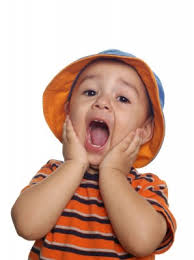 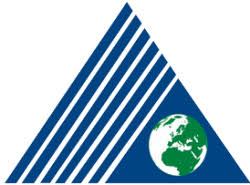 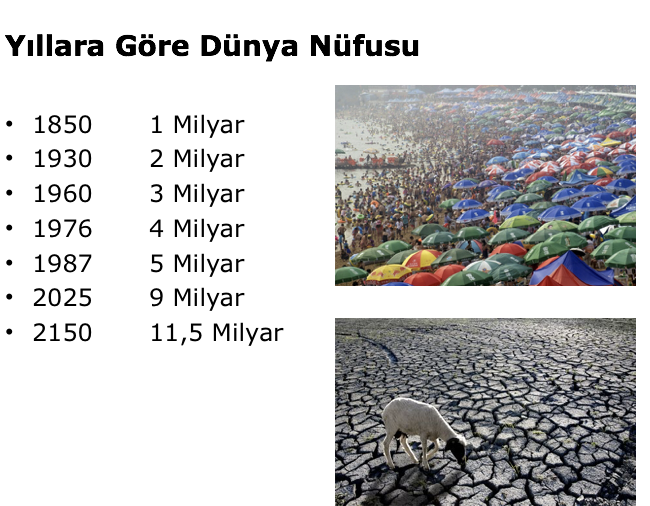 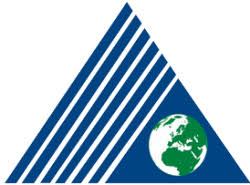 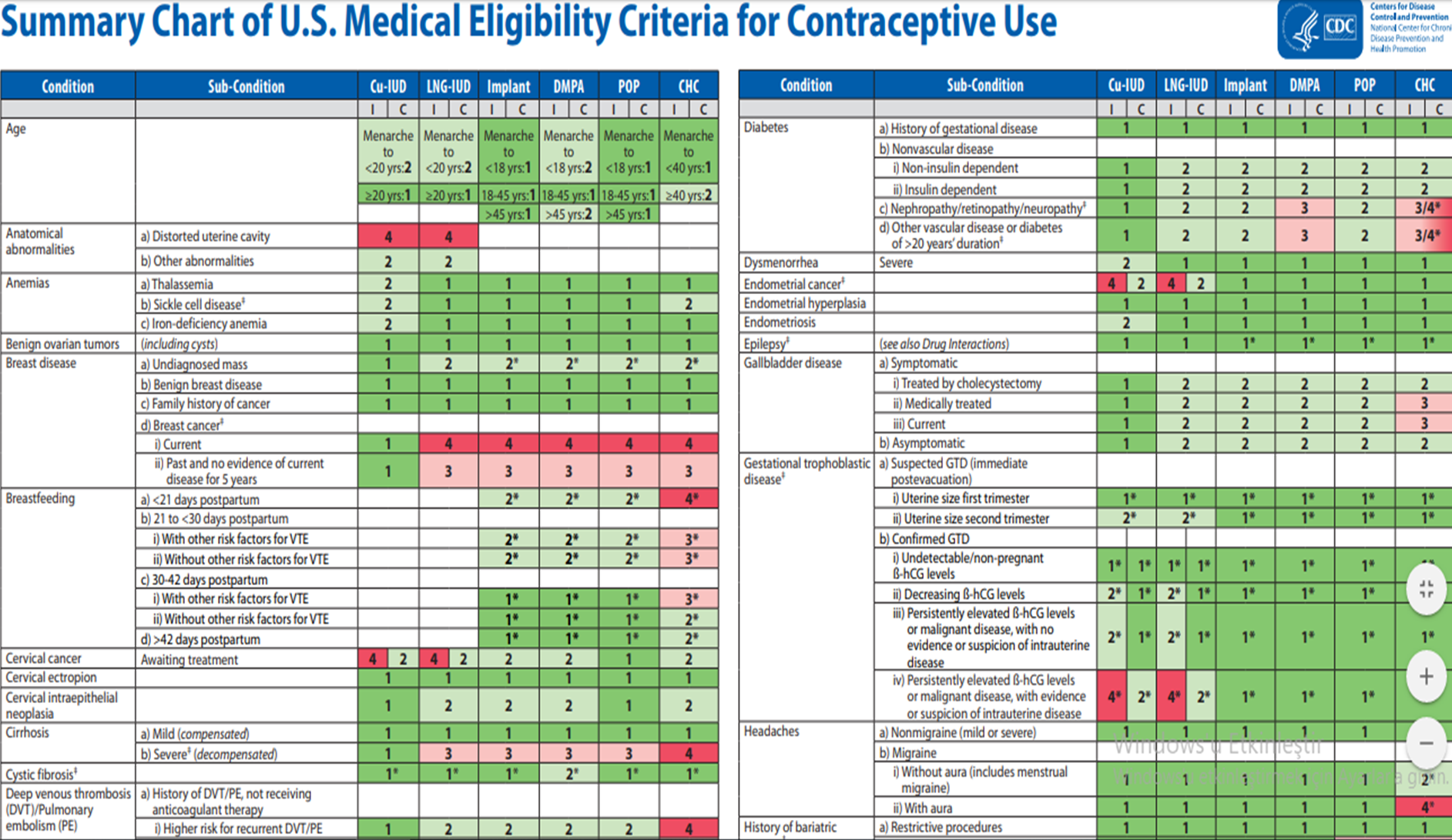 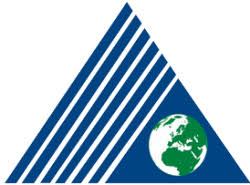 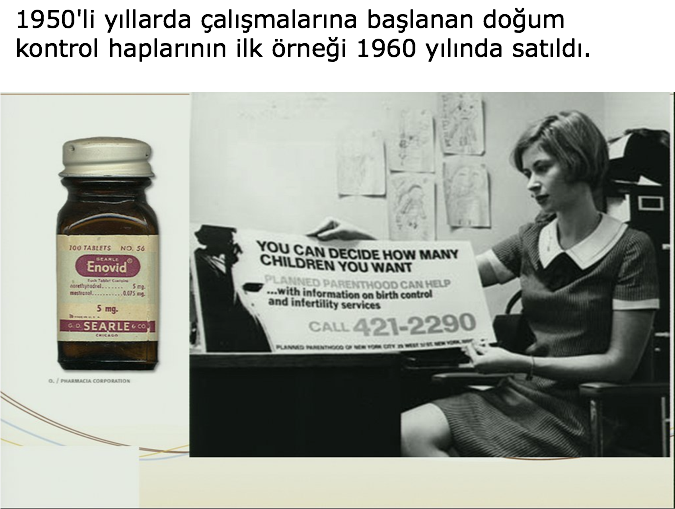 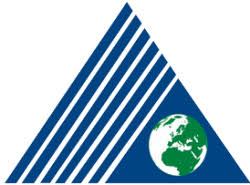 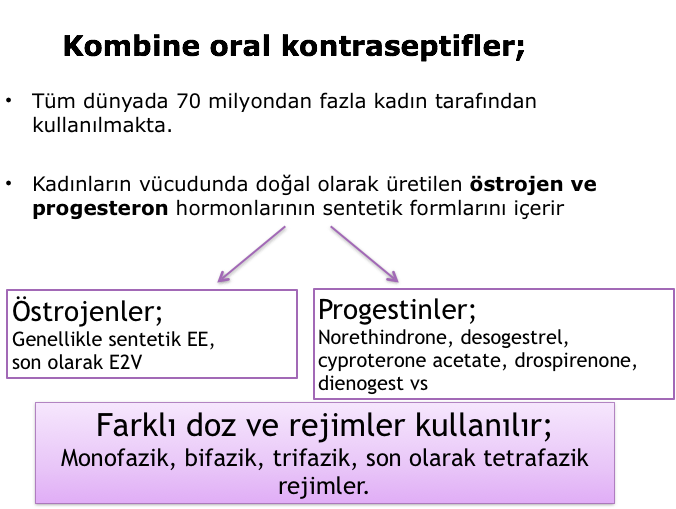 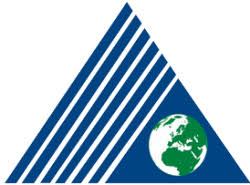 Östrojen Dozu 35/30/20
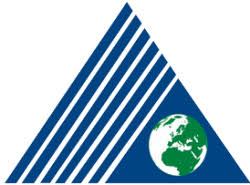 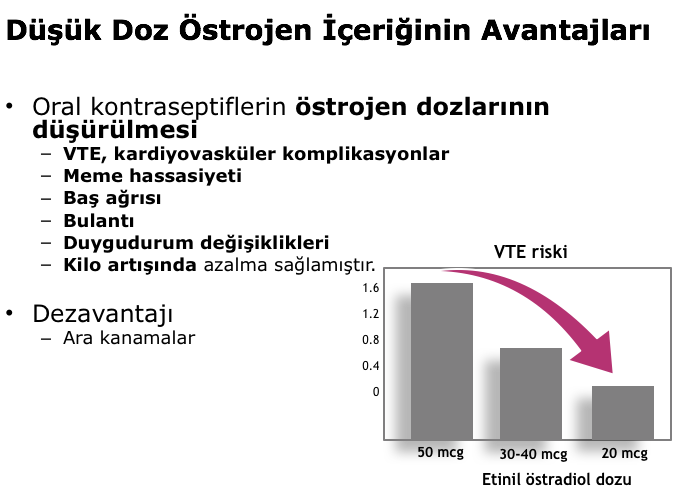 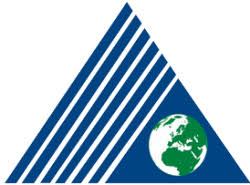 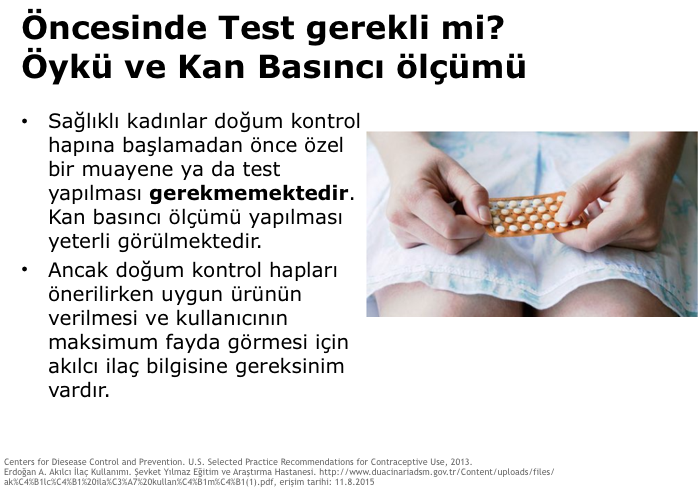 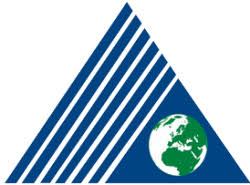 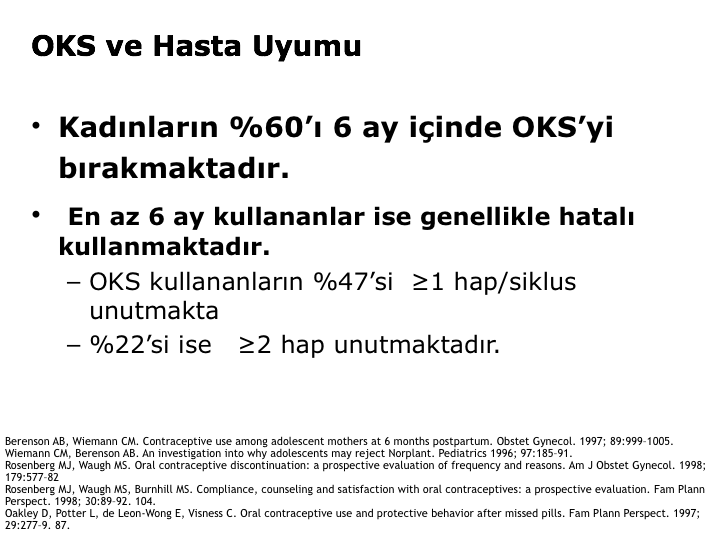 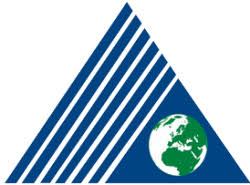 Korku?
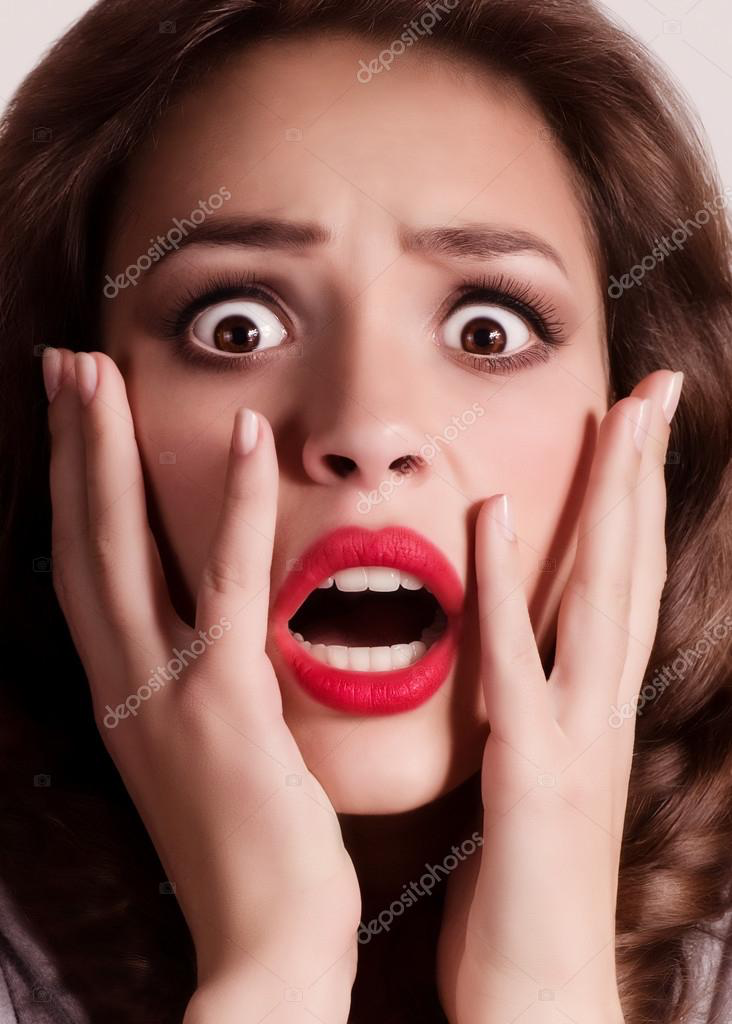 Doğum kontrol hapları tüylenme ve sivilce yapar
Doğum kontrol hapları kilo aldırır
Doğum kontrol hapları kısırlık yapar
Doğum kontrol hapları kanser yapar
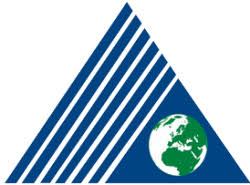 Bırakılma nedenleri
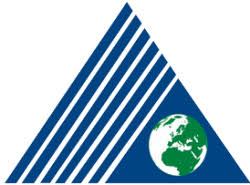 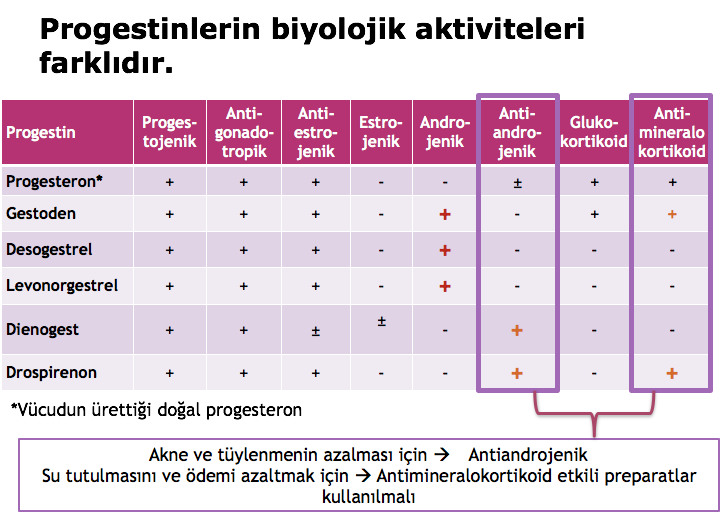 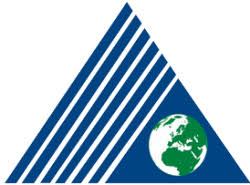 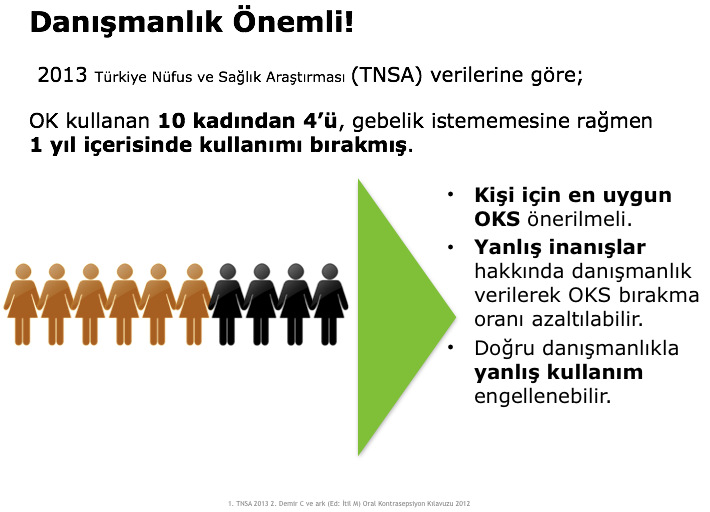 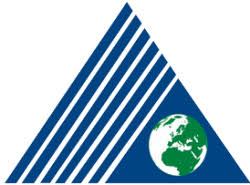 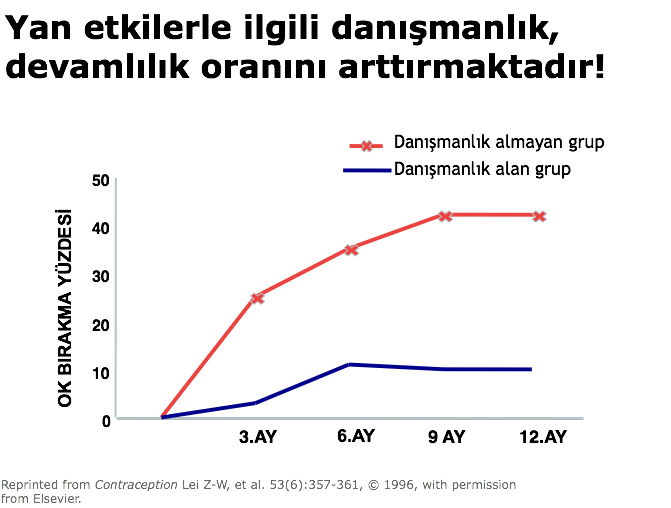 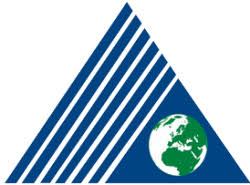 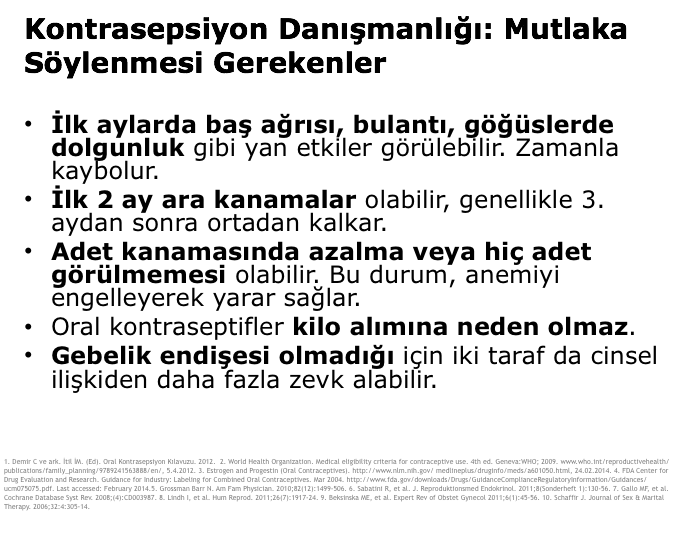 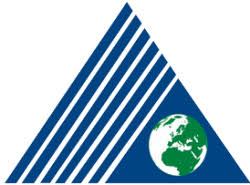 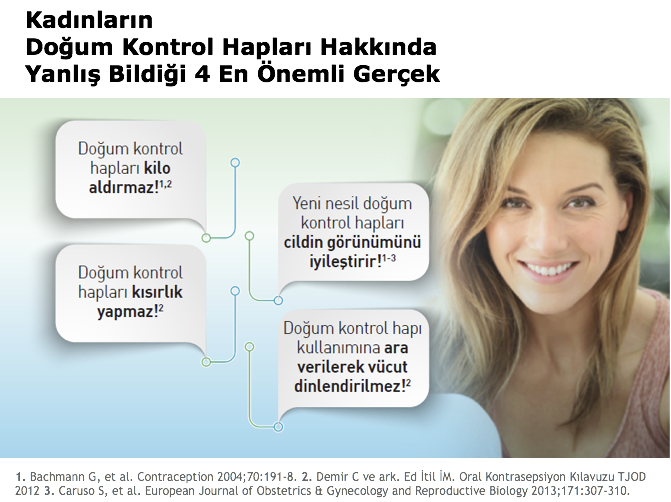 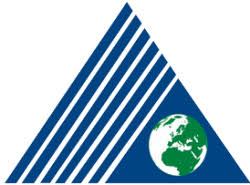 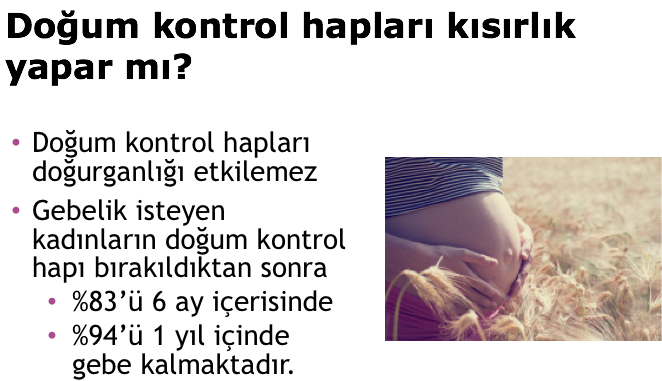 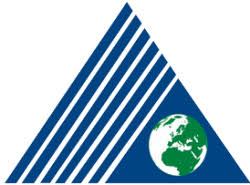 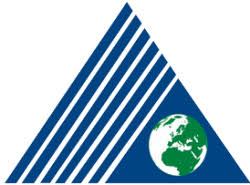 Doğum kontrol haplarıyla genel kanser riski 
%12 oranında azalır!
Referanslar: 1.Vessey M, Yeates D. Contraception. 2013;88(6):678-83. Hannaford PC, et al. BMJ. 2007;335(7621):651. 2. Collaborative Group on Hormonal Factors in Breast Cancer. Lancet. 1996;347(9017):1713-27.
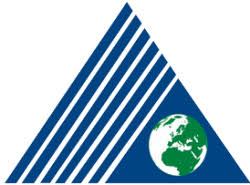 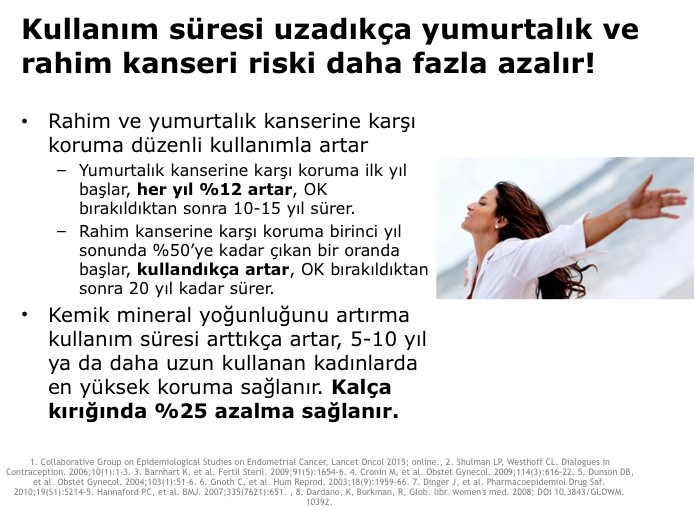 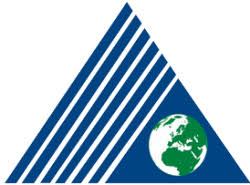 Korku?
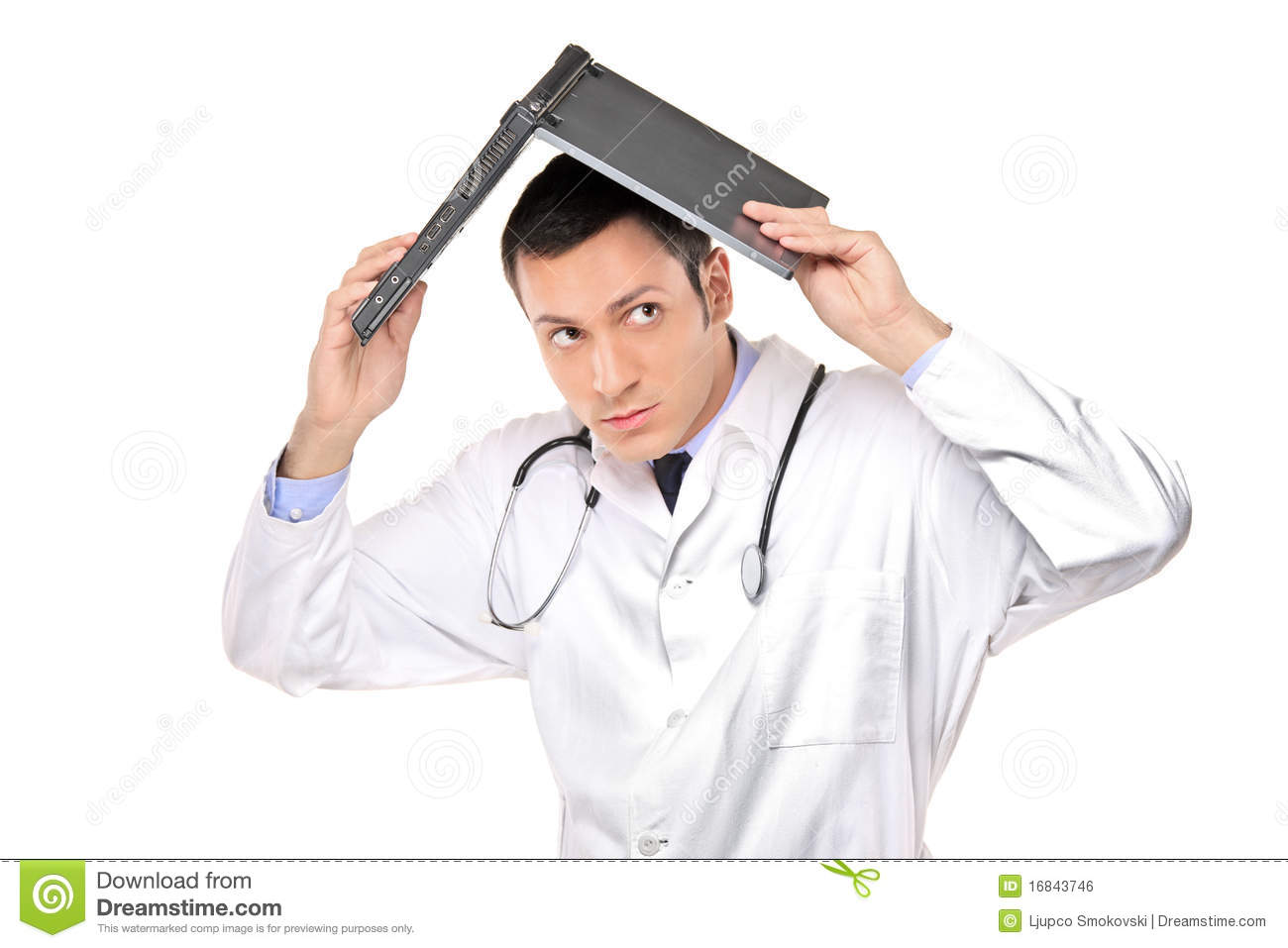 Doğum kontrol hapları VTE’ye neden olur
Doğum kontrol hapları meme kanseri yapar
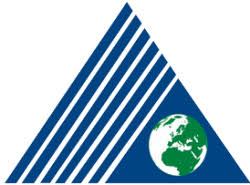 Meme kanseri
Meme kanseri ile OKS arasında anlamlı ve sağlam bir ilişki gösterilmemiştir
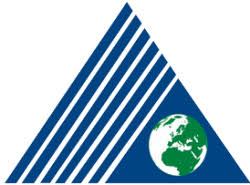 VTE rates in reproductive age women
Non-pregnant
Non-COC user
Ranges from1 to 5
Ranges from3 to 9
COC-user
Ranges from5 to 20
Pregnancy*
Ranges from40 to 65
Postpartum (12 weeks only)
0
10
20
30
40
50
60
70
Number of women with a blood clotout of 10,000 women-years (WY)
*Pregnancy data based on actual duration of pregnancy in the reference studiesBased on a model assumption that pregnancy duration is nine months, the rate is 7 to 27 per 10,000 WY
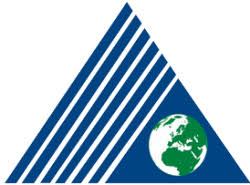 Putting the VTE Risk into Context Ten Thousand Women
Putting the VTE Risk into Context Ten Thousand Women
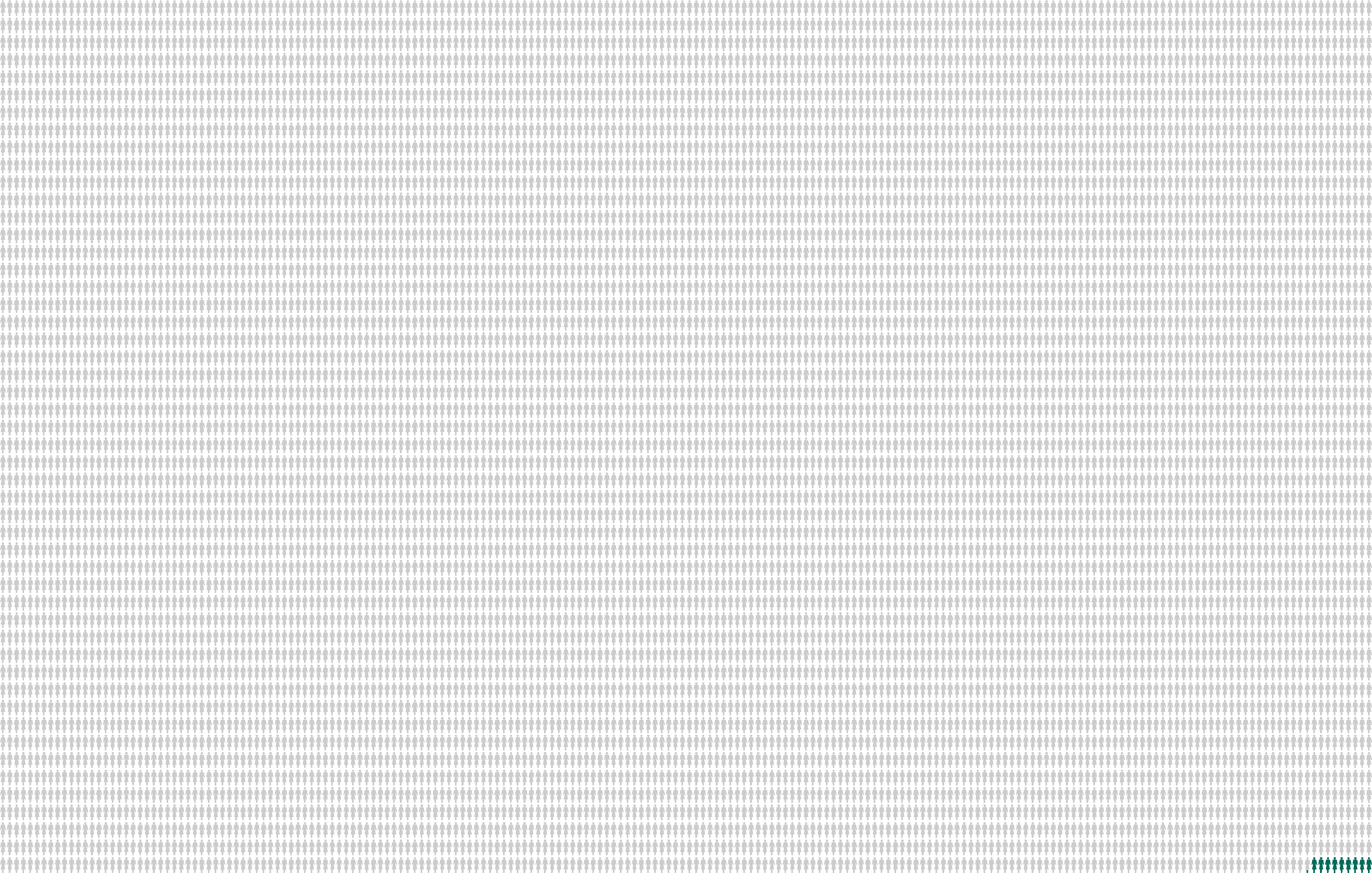 OC Users
Based on a representative survey of 48,525 German women using EURAS methodology (Dinger Contraception 2007)
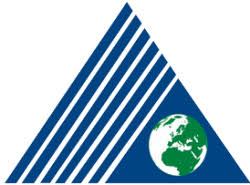 Putting the VTE Risk into Context Ten Thousand Women
Putting the VTE Risk into Context Ten Thousand Women
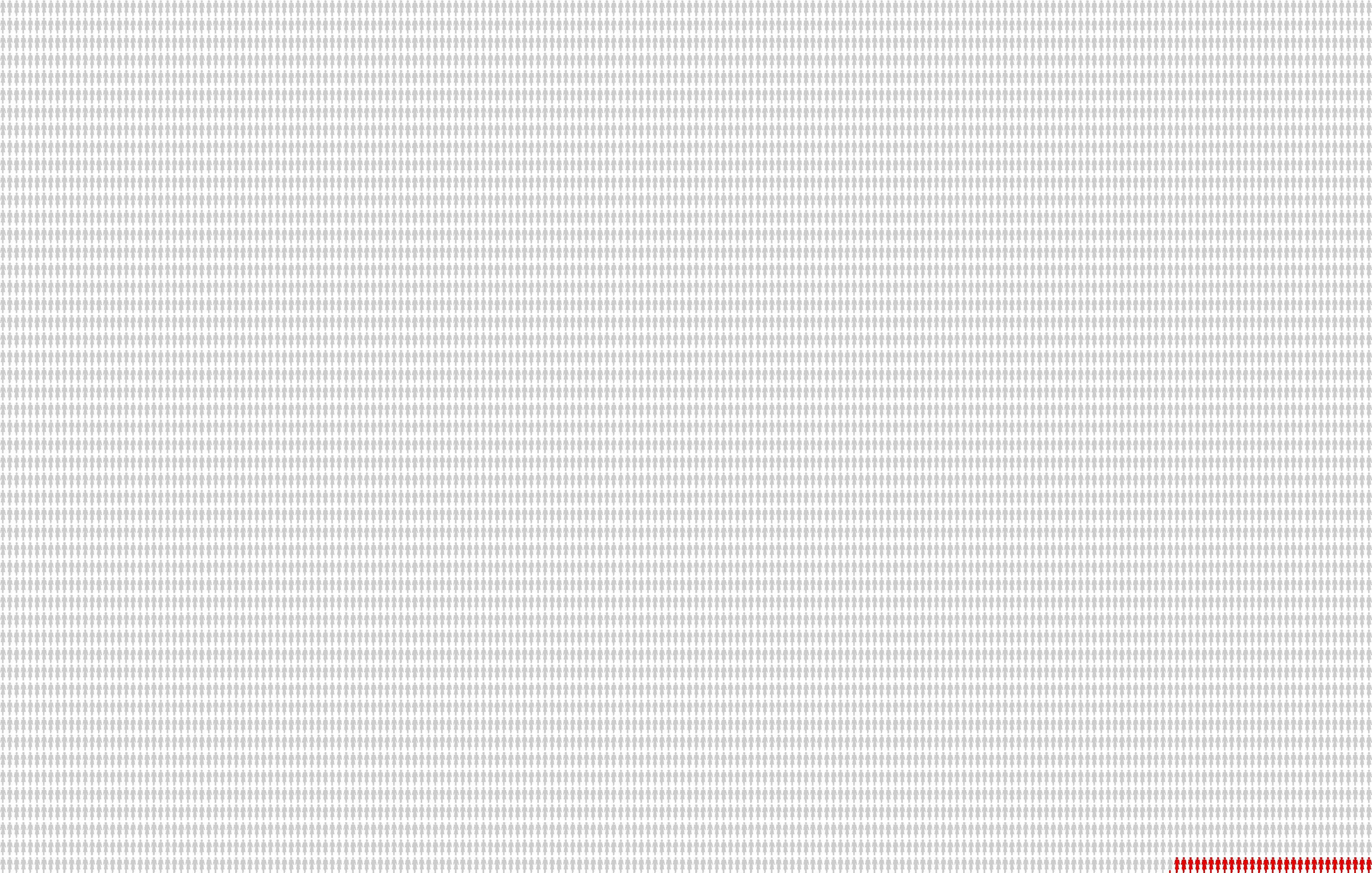 Pregnancy/Porstpartum
Based on a representative survey of 48,525 German women using EURAS methodology (Dinger Contraception 2007)
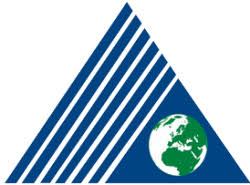 COC - How safe? – mortality rates
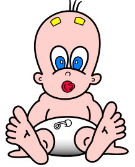 Having a baby 				6 per 100,000 ♀/ yr
Home accidents 			3 per 100,000 ♀ /yr 
Playing football 				4 per 100,000 ♀ /yr
Road traffic accidents			8 per 100,000 ♀ / yr
Smoking 				167 per 100,000 ♀/yr 
Pill user				< 1 per 100,000 ♀ /yr
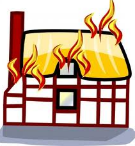 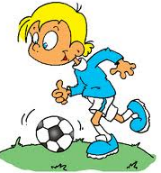 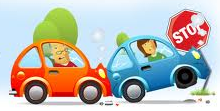 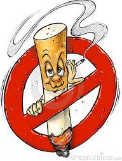 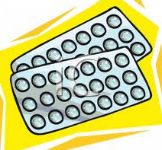 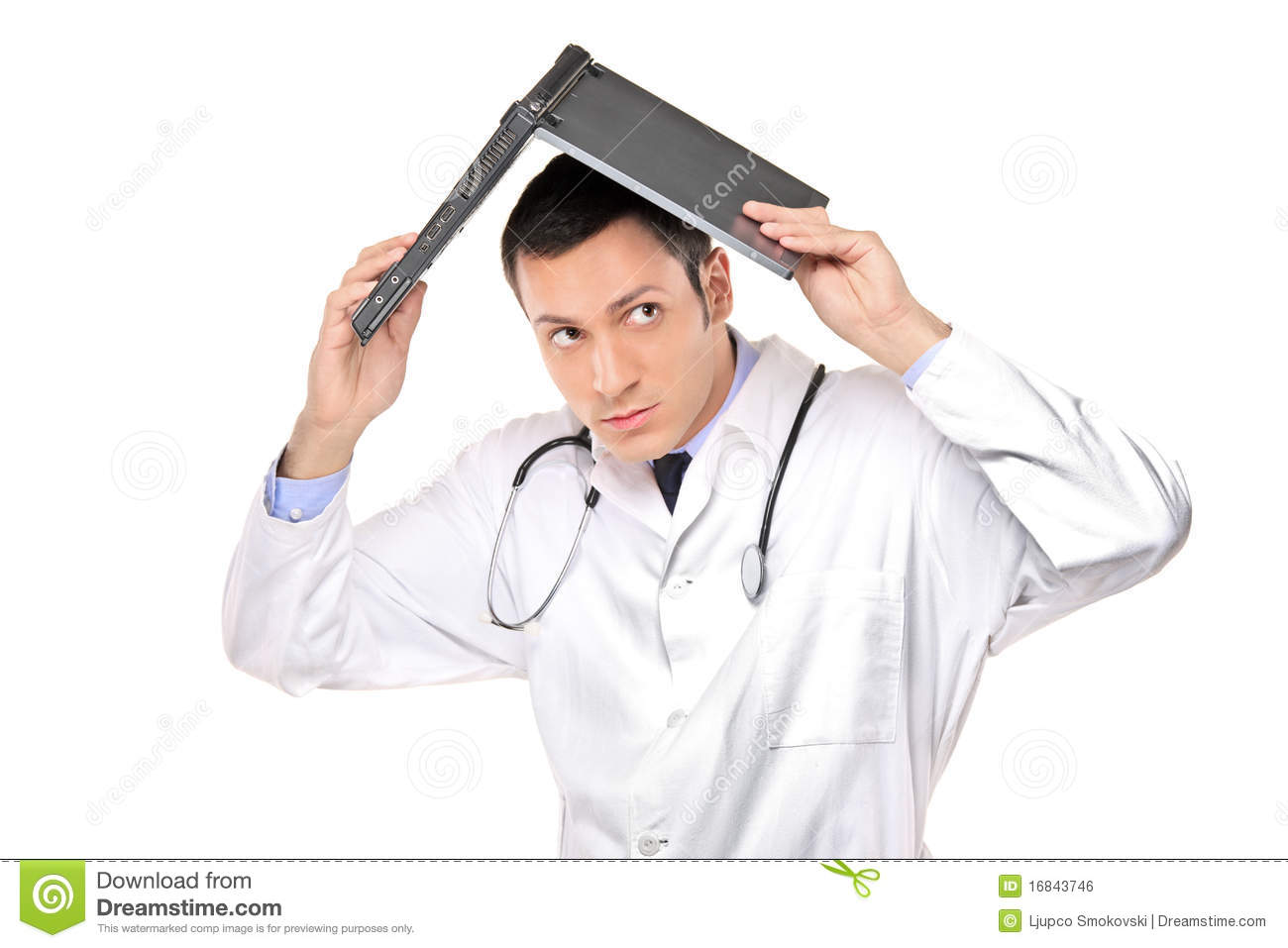 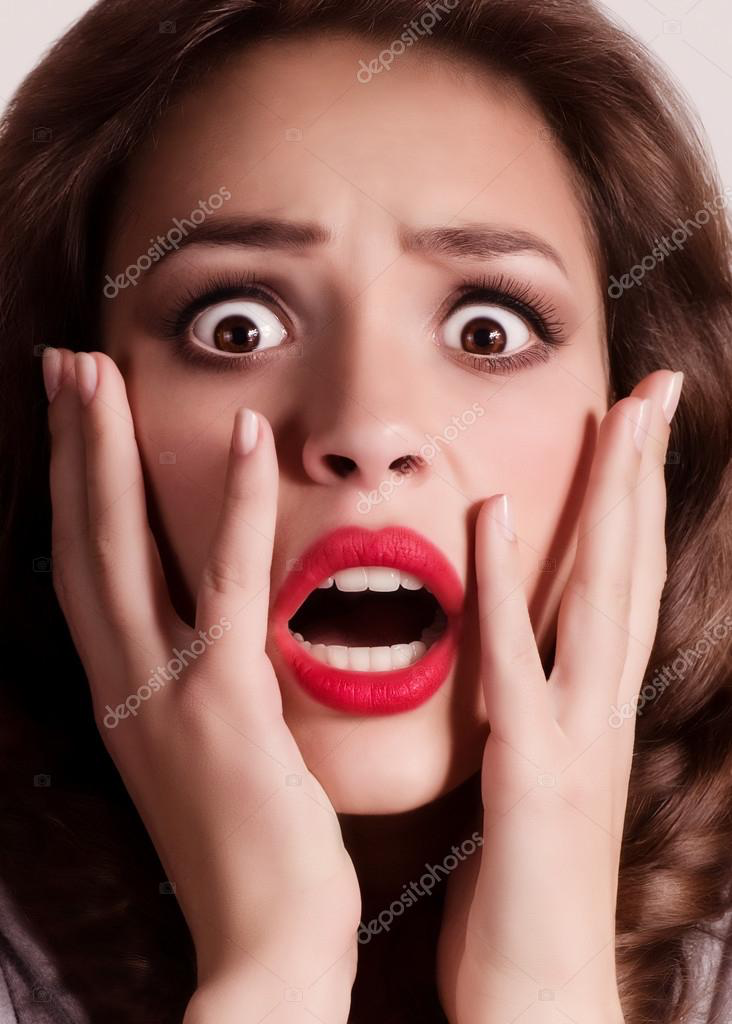 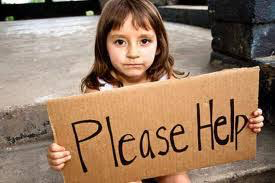